КАДРЯКОВСКОЕ СЕЛЬСКОЕ ПОСЕЛЕНИЕ
 АГРЫЗСКОГО МУНИЦИПАЛЬНОГО РАЙОНА РЕСПУБЛИКИ ТАТАРСТАН
СХОД ГРАЖДАН
ОТЧЕТ ГЛАВЫ
 КАДРЯКОВСКОГО СЕЛЬСКОГО ПОСЕЛЕНИЯ
ЗА 2016 ГОД
Повестка схода:
1. Отчет главы 
сельского поселения «О проделанной работы за отчетный период»
2. Выступление начальника УСХиП «О сельском хозяйстве района»
3. Выступление главы района В.В.Макарова
4. Вопросы и ответы
Схема села Кадряково
Демографическая ситуация 2015 гг.
ПО ВОЗРАСТУ
ПРОВЕДЕНО 9 ЗАСЕДАНИЙ СОВЕТА:
1.РАССМОТРЕНО 17 ВОПРОСОВ-ПРИНЯТЫ РЕШЕНИЯ

2. ВЫНЕСЕНО 8 ПОСТАНОВЛЕНИЙ

3. ВЫДАНО 170 СПРАВОК И ВЫПИСОК НАСЕЛЕНИЮ
БЮДЖЕТ КАДРЯКОВСКОГО СЕЛЬСКОГО ПОСЕЛЕНИЯ
СБОР СРЕДСТВ ПО ОПЛАТЕ НАСЕЛЕНИЕМ ЗА ВОДОСНАБЖЕНИЕ СОСТАВИЛ22 950 руб.
ПЛАН РЕАЛИЗАЦИИ ПРЕДЛОЖЕНИЙ, ВЫСКАЗАННЫХ НА СОБРАНИИ ГРАЖДАН ЗИМОЙ 2016 Г.
ПЛАН РАБОТЫ НА 2016 ГОД
1. РЕМОНТ ДОРОЖНОГО ПОЛОТНА2. УЛИЧНОЕ ОСВЕЩЕНИЕ3. СТРОИТЕЛЬСТВО НОВОГО ОБЕЛИСКА4. ЛИКВИДАЦИЯ НЕЗАКОННЫХ СВАЛОК5. РЕМОНТ КЛАДБИЩЕНСКОГО ЗАБОРА.
ВЫПОЛНЕНО:
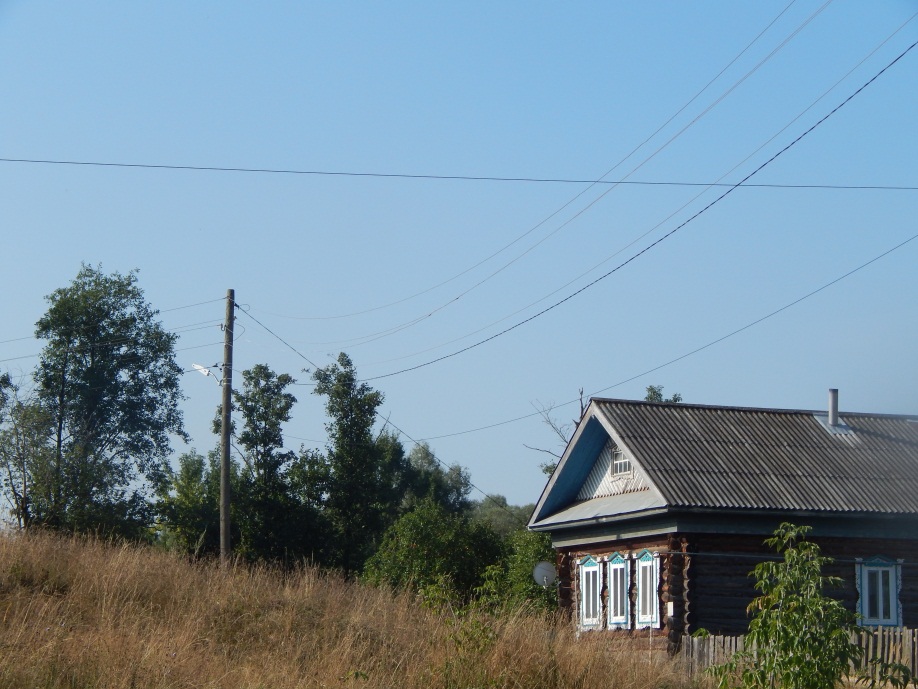 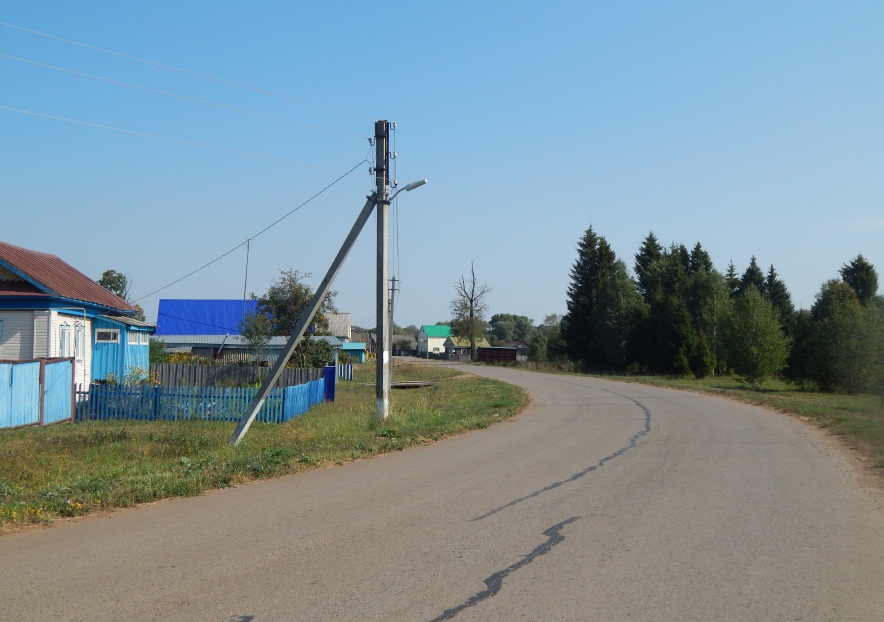 УЛИЧНОЕ ОСВЕЩЕНИЕ
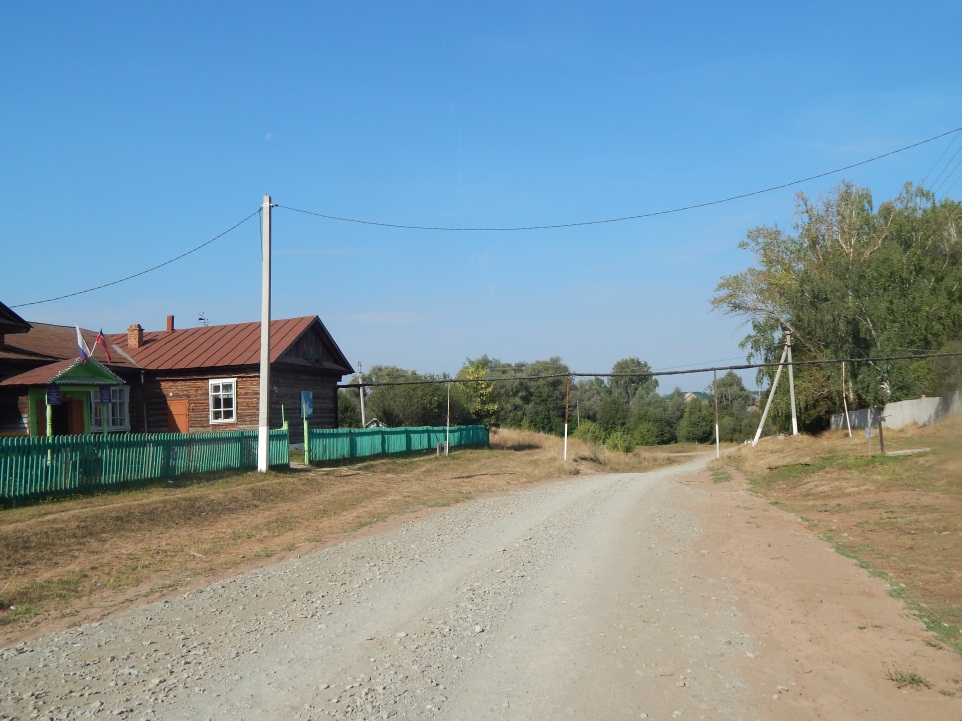 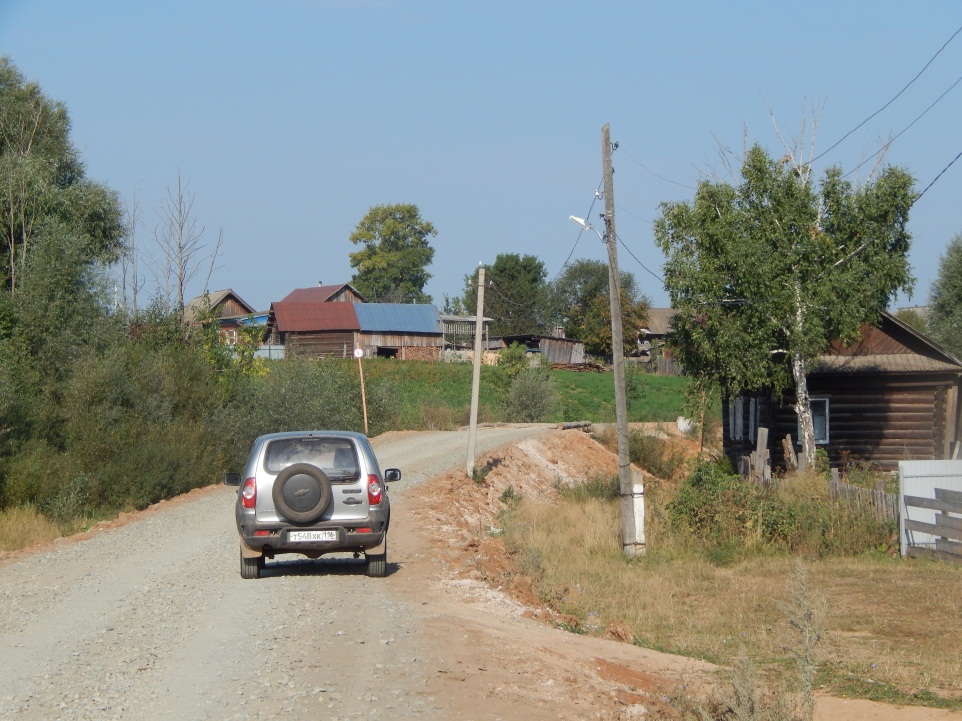 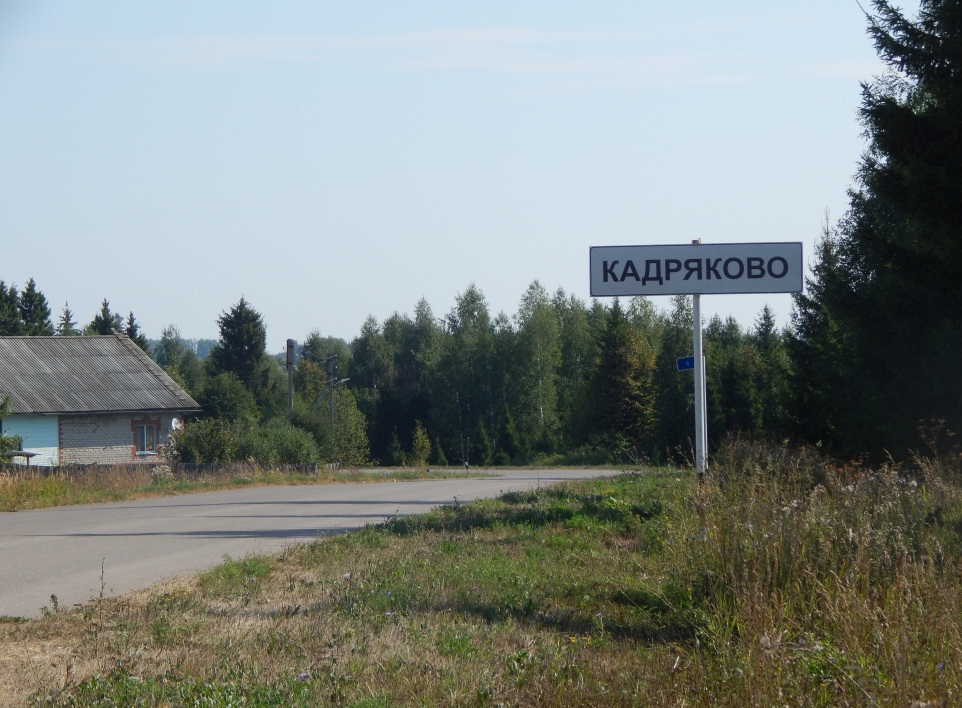 БЛАГОУСТРОЙСТВО УЛИЦЫ ДО ШКОЛЫ
ИСПРАВИЛИ УКАЗАТЕЛЬ НАСЕЛЕННОГО ПУНКТА
ФИНАНСИРОВАНИЕ САМООБЛОЖЕНИЯ
БЫЛО СОБРАННО 90 000 РУБ.
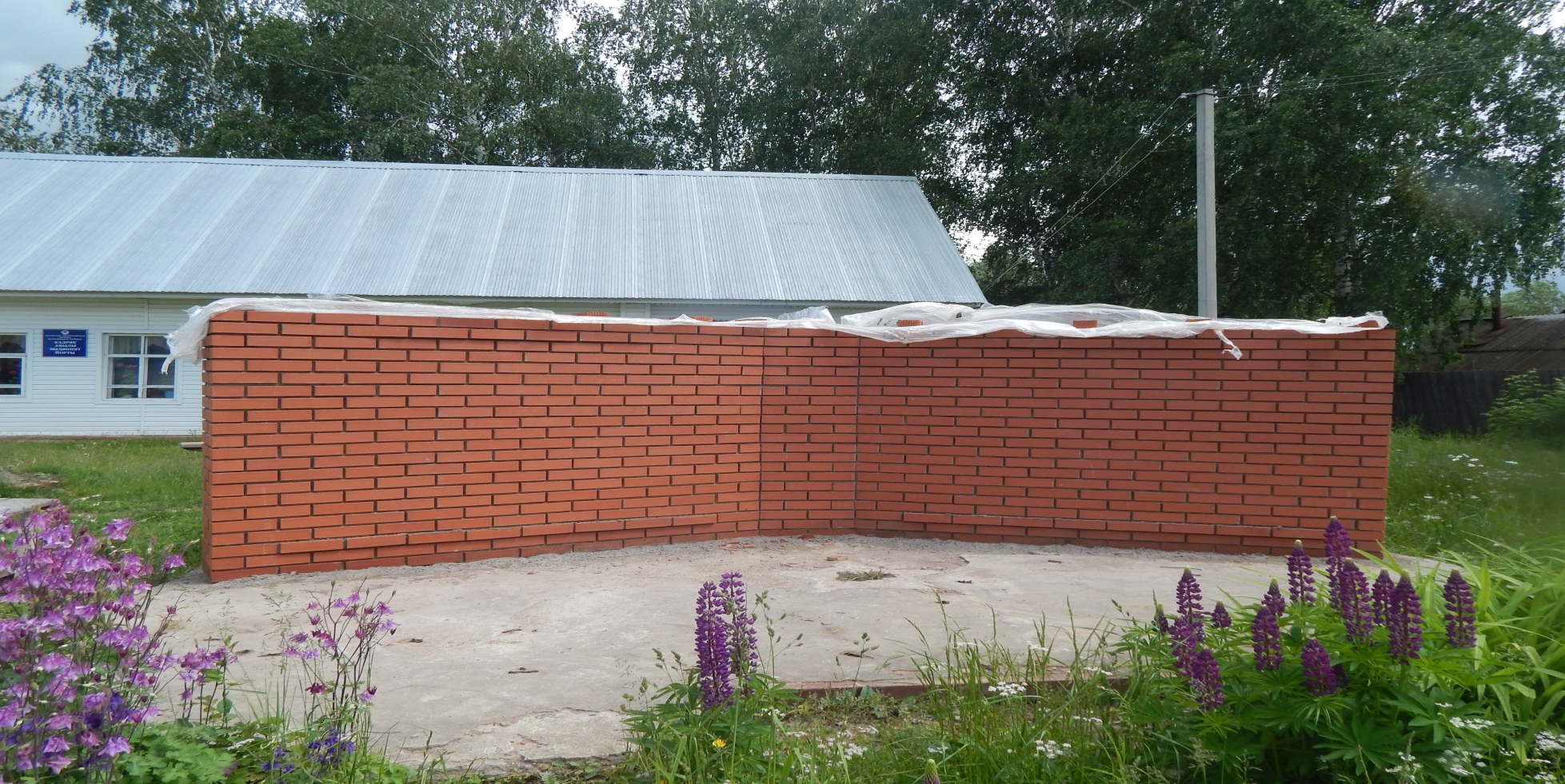 ЗАЛОЖИЛИ ПАМЯТНИК ПОГИБШИМ И ВОЗВРАТИВШИМСЯ ЖИВЫМИ ФРОНТАВИКАМ- ОДНОСЕЛЬЧАНАМ
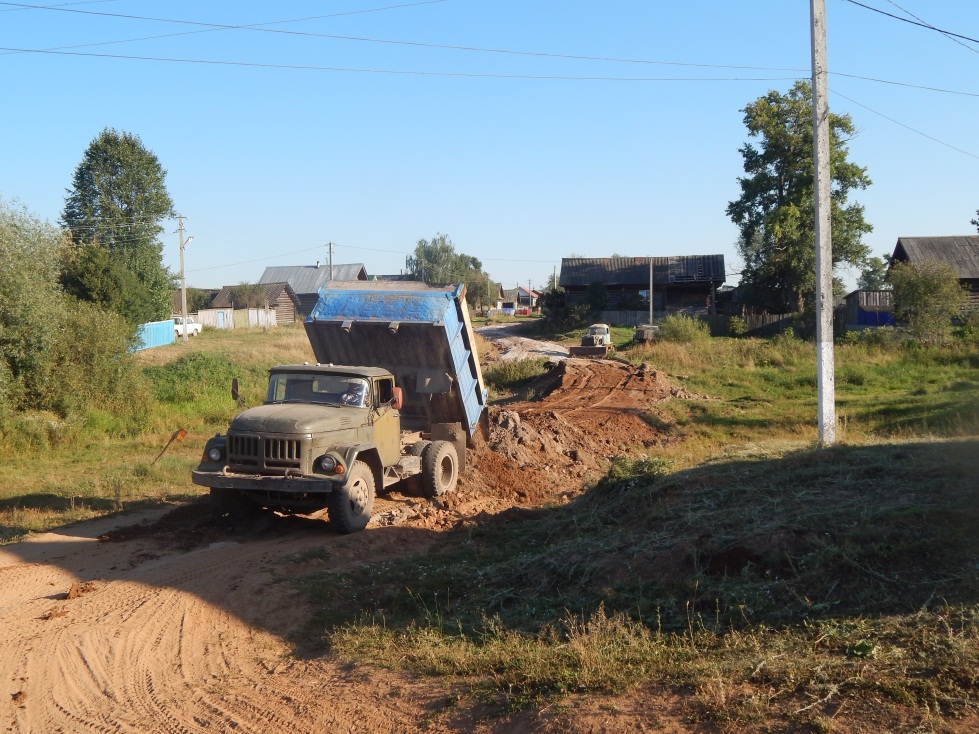 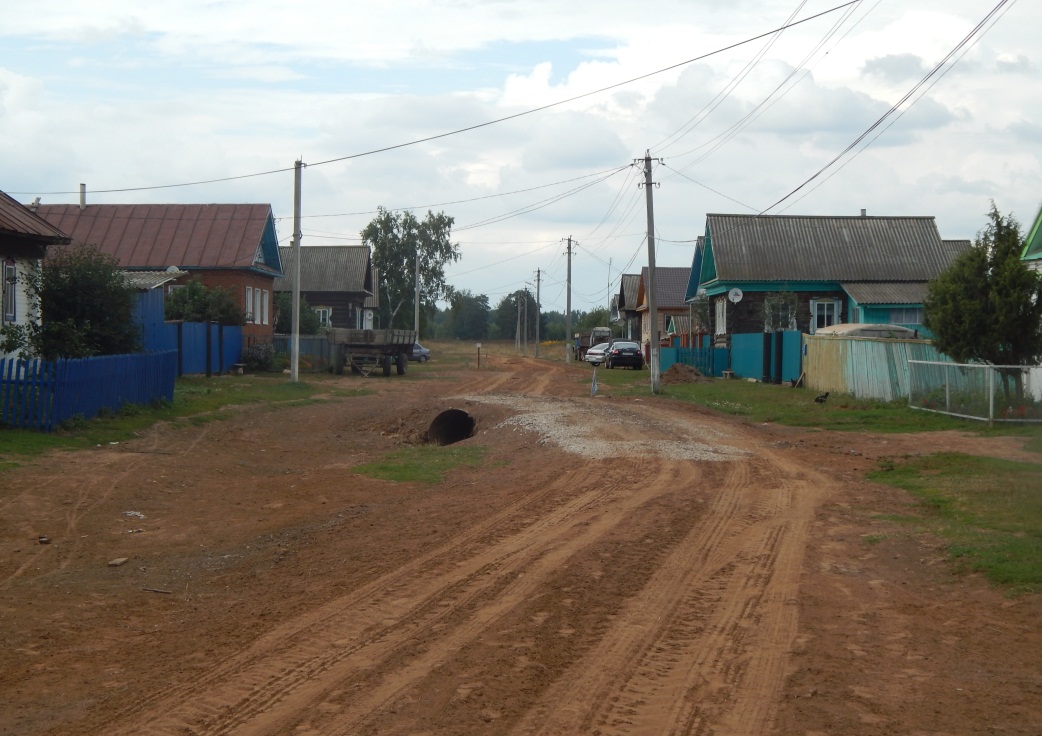 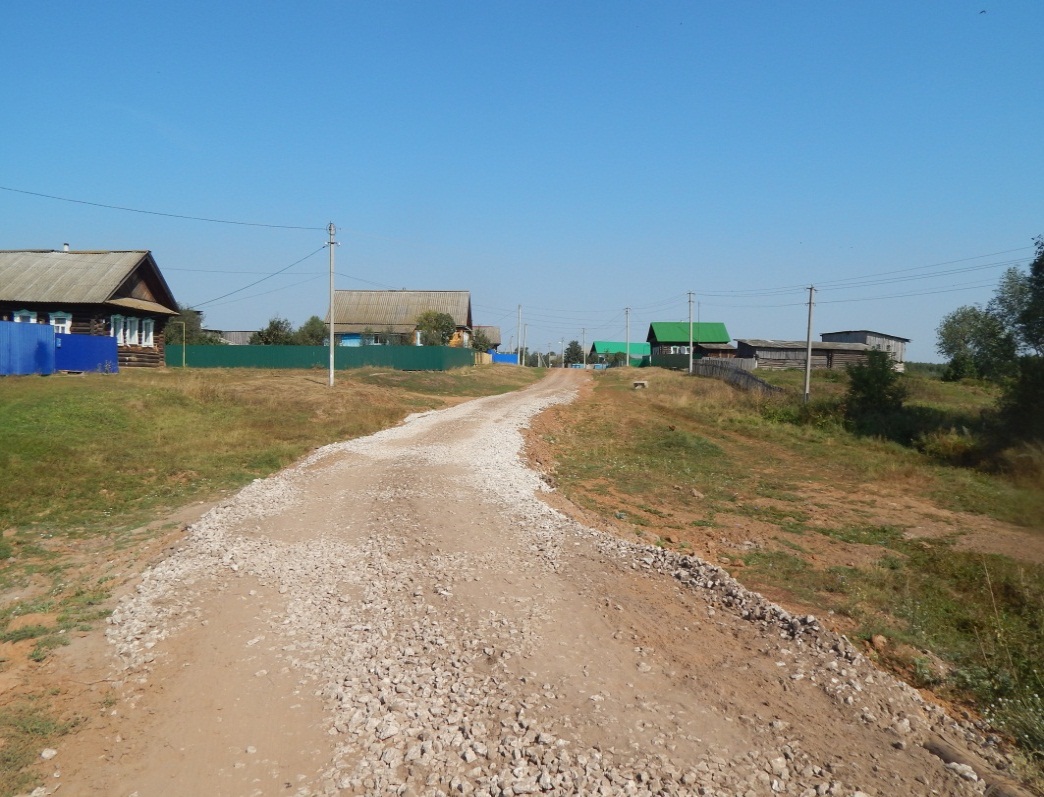 РЕМОНТ ДОРОГИ ПО УЛИЦЕ ЛЕНИНА
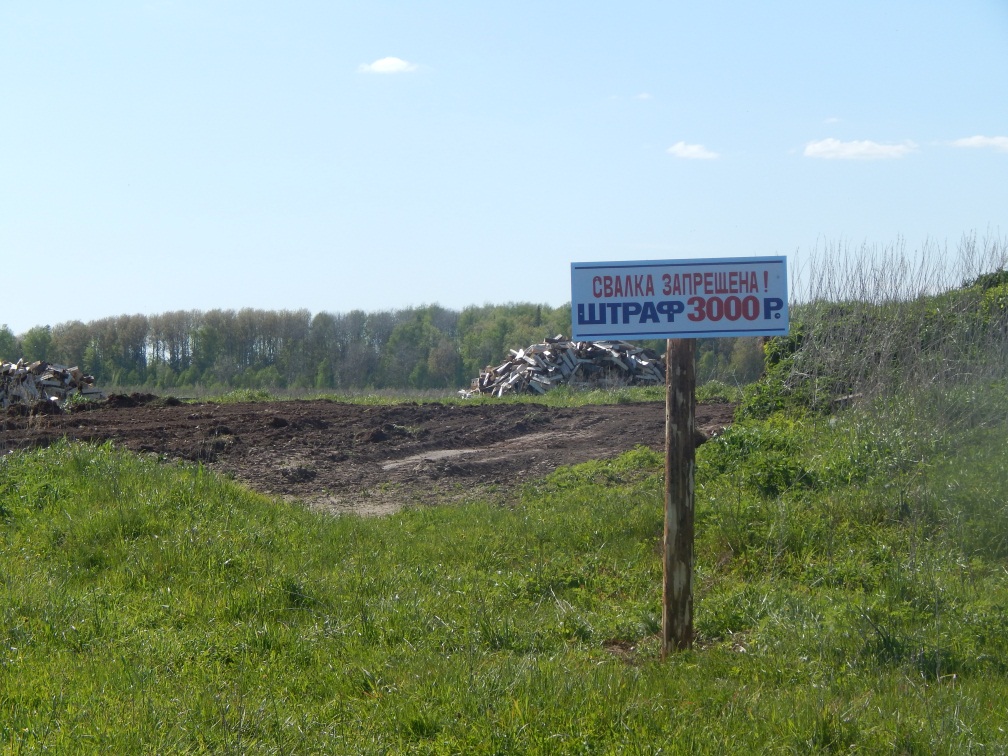 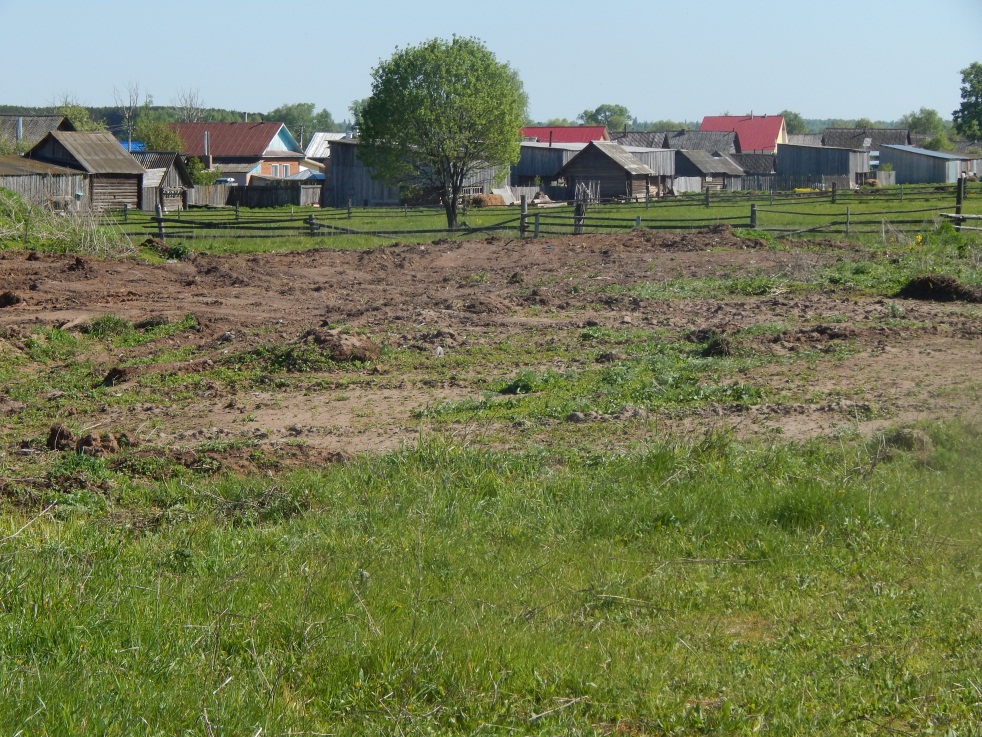 ЛИКВИДИРОВАНА СВАЛКА В НИЖНЕМ КОНЦЕ ДЕРЕВНИ И ВОЗЛЕ КЛАДБИЩА
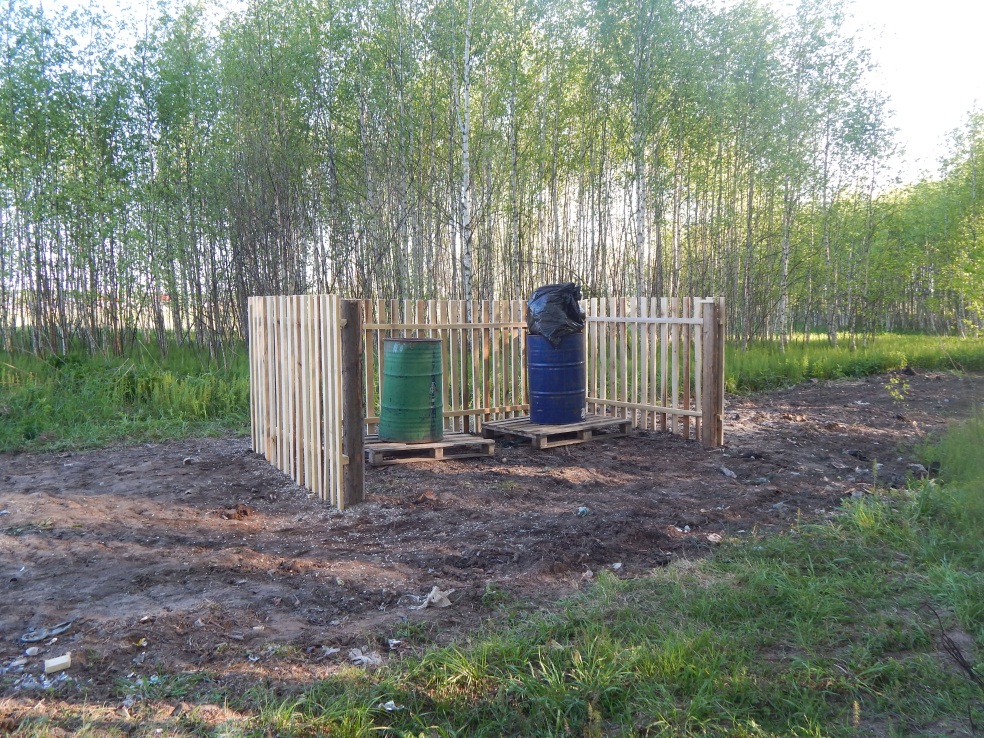 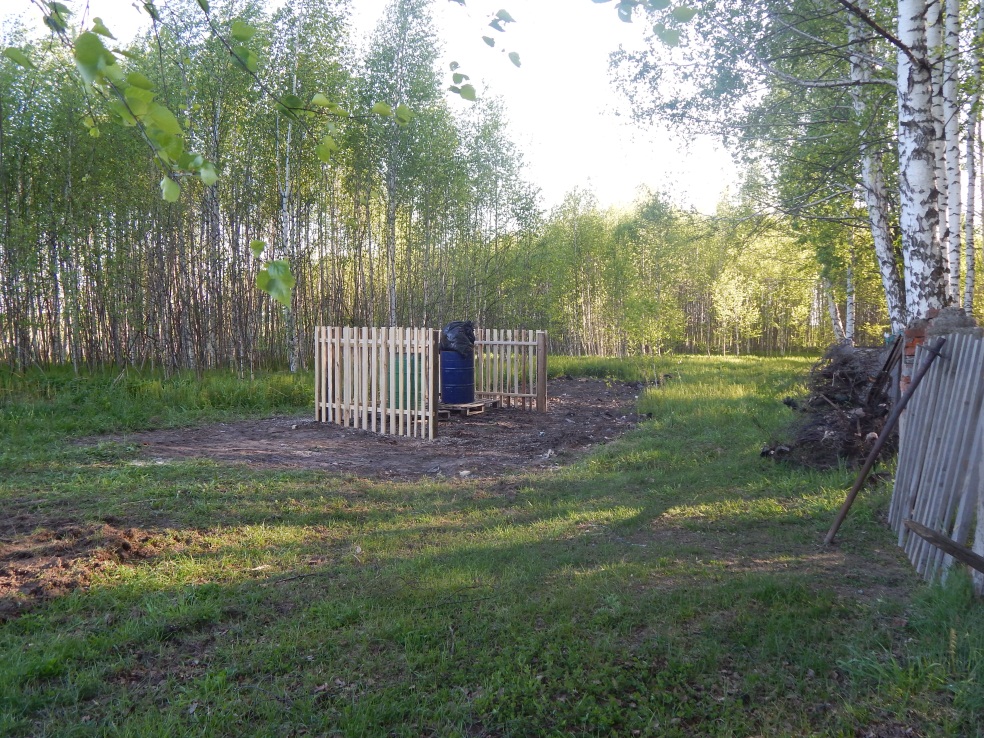 САМООБЛОЖЕНИЕ НА 2017 ГОД
Согласны ли Вы на введение средств самообложения в 2017 году в сумме 300 рублей с каждого совершеннолетнего жителя, зарегистрированного  по месту жительства, за исключением инвалидов I группы,   одиноких престарелых граждан (достигших 80 лет) и студентов, обучающихся по очной форме обучения и направлением полученных средств на решение вопросов местного значения по выполнению следующих работ: 1.  Ремонт дорог общего пользования в границах населенных пунктов поселения;2. обслуживание дорог общего пользования в границах населенных пунктов поселения
ВСЕ НА РЕФЕРЕНДУМ20.11.2016 ГОДАПРОЯВИТЕ АКТИВНУЮ ГРАЖДАНСКУЮ ПОЗИЦИЮДЛЯ БЛАГОУСТРОЙСТВО СВОЕГО СЕЛА
СПАСИБО 
ЗА
 ВНИМАНИЕ!!!